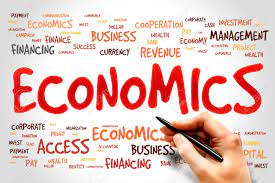 Law of Equi-Marginal Utility
Dr. Pooja SinghAssistant Professor,Department of Economics, School of Arts, Humanities And Social Science, Chhatrapati Shahu Ji Maharaj University, Kanpur
Law of Equi-Marginal Utility
Law of Equi-Marginal Utility
Propounded by Hermann Heinrich Gossen (1810-1858)
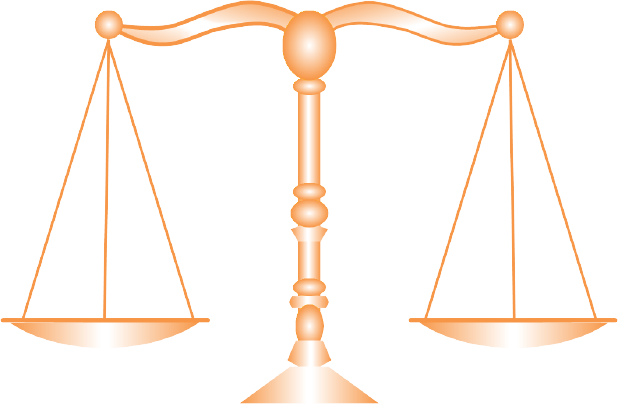 Marginal Utility from A
Marginal Utility from B
A
B
Also Known as Law of Substitution or Law of Mximum Satisfaction
Also Known as Gossen’s Second Law
Dr. Pooja Singh, Assistant Professor, Department of Economics, School of Arts, Humanities And Social Science, Chhatrapati Shahu Ji Maharaj University, Kanpur
Law of Equi-Marginal Utility
= MUm
Dr. Pooja Singh, Assistant Professor, Department of Economics, School of Arts, Humanities And Social Science, Chhatrapati Shahu Ji Maharaj University, Kanpur
Law of Equi-Marginal Utility
Assumptions-
The consumer should behave rationally.

He has full knowledge about the commodities i.e their attributes, price, etc. in the market.

Utility is measurable cardinally in terms of utils.

Commodities that are chosen are divisible and substitutable.
Dr. Pooja Singh, Assistant Professor, Department of Economics, School of Arts, Humanities And Social Science, Chhatrapati Shahu Ji Maharaj University, Kanpur
Law of Equi-Marginal Utility
For Example:
A man purchases two goods X and Y whose prices are PX and PY, respectively.










By purchasing these combinations of X and Y  (= Rs. 4 x 5 + Rs. 5 x 3) gets maximum satisfaction [10 + 9 + 8 + 7 + 6] + [11 + 10 + 6] = 67 units. 

Purchase of any other combination other than this involves lower volume of satisfaction.
Let Px= 4
Let Py= 5
Dr. Pooja Singh, Assistant Professor, Department of Economics, School of Arts, Humanities And Social Science, Chhatrapati Shahu Ji Maharaj University, Kanpur
Law of Equi-Marginal Utility
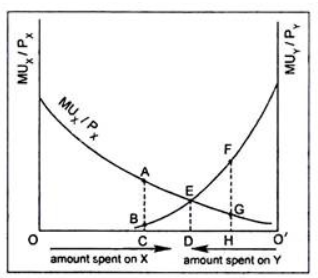 consumer maximizes his total utility by spending OD amount on good X and O’D amount on good Y. 
the consumer equalizes marginal utilities per rupee spent on X and Y at point E (i.e., MUX/PX = MUY/PY = ED). 
No other combination will give greater satisfaction.
Dr. Pooja Singh, Assistant Professor, Department of Economics, School of Arts, Humanities And Social Science, Chhatrapati Shahu Ji Maharaj University, Kanpur
Limitations-

The law of equi-marginal utility is based on the measurability of utility in cardinal numbers. 

This law assumes that the consumer acts rationally.

 No consumer, in fact, purchases commodity in accordance with this principle of substitution. 

This law cannot be applied in the case of indivisible commodities like motor car, refrigerator, etc. Since these commodities are not divisible into smaller units, the law may seem to be inoperative.
References
Dwivedi D N, Managerial Economics, Vikas Publishing House Pvt. Ltd, 2006